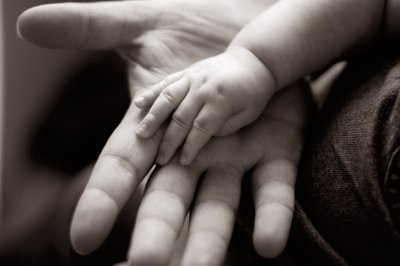 [Speaker Notes: 1]
Kennis = verhaal
[Speaker Notes: 2]
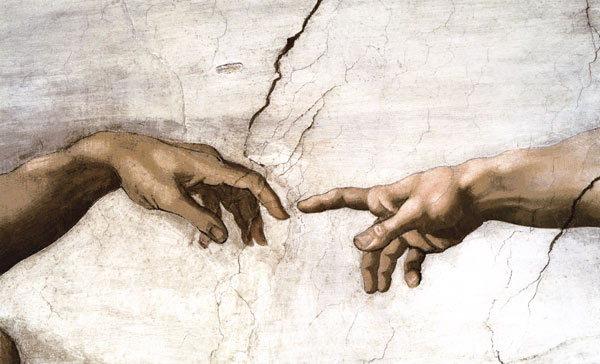 [Speaker Notes: 3]
Doorgrond mij, God, en ken mijn hart.
[Speaker Notes: 4]
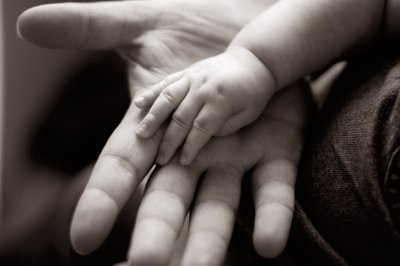 [Speaker Notes: 5]
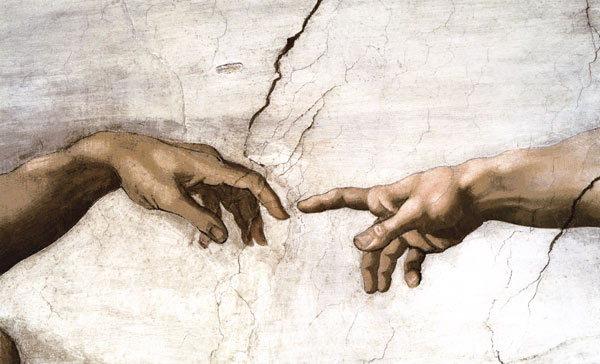 [Speaker Notes: 6]
Doorgrond mij, God, en ken mijn hart.
[Speaker Notes: 7]
Peil mij, weet wat mij kwelt.
[Speaker Notes: 8]
Peil mij, weet wat mij kwelt.

 	Vijanden?
[Speaker Notes: 9]
Peil mij, weet wat mij kwelt.

 	Vijanden?

	Mensen die kapot maken
	tegenover
	God die heel maakt.
[Speaker Notes: 10]
Zie of ik geen verkeerde weg ga,
en leid mij over de weg die eeuwig is.
[Speaker Notes: 11]
Zie of ik geen verkeerde weg ga,
en leid mij over de weg die eeuwig is.

 	Eeuwig = 2.0
[Speaker Notes: 12]
Zie of ik geen verkeerde weg ga,
en leid mij over de weg die eeuwig is.

 	Eeuwig = 2.0

	Vandaag zet ik een stap in de 	goede richting.
[Speaker Notes: 13]
Wervende kerk
[Speaker Notes: 14]
Wervende kerk

 	Total Church: kerk in de praktijk
[Speaker Notes: 15]
Wervende kerk

 	Total Church: kerk in de praktijk
	Total Christian
[Speaker Notes: 16]
Wervende kerk

 	Total Church: kerk in de praktijk
	Total Christian: heel je leven
[Speaker Notes: 17]
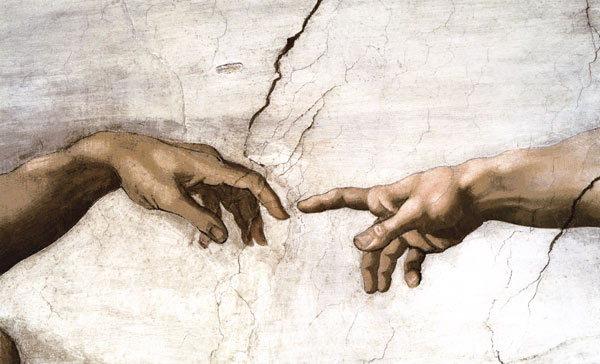 [Speaker Notes: 18]